Custo Ambiental do Copo Plástico.
Grupo C
Pergunta.
2. QUAL O CUSTO FINANCEIRO E AMBIENTAL INCORRIDO NO VOLUME DOS COPOS DESCARTÁVEIS E SUAS ALTERNATIVAS NOS RESTAURANTES?

C) Qual o custo ambiental do descarte dos copos plásticos?
Lixo em SP.
A cidade gera, em média, 20 mil toneladas de lixo diariamente (entre resíduos domiciliares, resíduos de saúde, restos de feiras livres, podas de árvores, entulho etc.). Só de resíduos domiciliares são coletados cerca de 12 mil toneladas/dia.


Os investimentos em equipamentos e o crescimento do atendimento integram a política de resíduos sólidos da Prefeitura, que tem como meta aumentar o percentual de reciclagem em São Paulo de 2% para 10% até 2016.
O Copo Plástico
O Brasil, por sua vez, produz anualmente cerca de 96 mil toneladas de copos plásticos. 

Maioria é feita de PS ou poliestireno
Dentre suas principais características, estão a total reciclabilidade, a baixa resistência a solventes orgânicos, calor, intempéries e fratura - é mais suscetível à quebra que o PP;

Primeiro problema: Emissão de poluentes (carbono) no refinamento do petróleo.

Em questões apenas econômicas, a produção é mais barata que reciclagem.

Dificuldade a reciclagem: a lavagem é difícil e pouco sustentável e perde a vantagem da facilidade


A ineficiência e a baixa abrangência da coleta seletiva em São Paulo causam perdas econômicas estimadas em R$ 749 milhões anuais.
O Copo Plástico
Custo individual de um copo descartável é R$0,02

custo de uma caneca durável produzida na USP é de R$1,70.

a produção de 1 kg de plástico PET (tereftalato de polietileno), por exemplo, requer 17,5 kg de água e resulta em emissões atmosféricas de 2,3 kg de dióxido de carbono, 40 g de hidrocarbonos, 25 g de óxidos sulfúricos, 18 g de monóxido de carbono e 20 g de óxido nitrogênio.
O Copo Plástico
Globalmente menos de ⅕ do plástico é reaproveitado

A produção de plástico se tornou de fato relevante por volta de 1950, temos de lidar com meros 8,3 bilhões de toneladas do material. Desse total, mais de 6,3 bilhões já viraram resíduos. E a quantidade assombrosa de 5,7 bilhões de toneladas jamais passou por nenhum tipo de reciclagem.

Estimativas para desintegração do plástico no oceano: 200 anos até nunca


Reciclar 1000kg Plástico evita a extração do dobro de petróleo
Economia Financeira/ambiental devido alternativas
Cantina UNICAMP 

A coleta dos dados foi referente à quantidade de produtos usados durante um mês na cantina.

compra de 200 copos, já que a lotação da Cantina Tropicália é de 134 pessoas sentadas, quantidade suficiente para realizar três lavagens por dia

Custo total dos copos vidros: R$1026.66

3000 copos de plástico de 400ml por semana, gasta-se R$171,00 por semana

Em 6 semanas, o valor dos copos seria pago

Apesar de poder ser reciclado, encontramos na literatura, que é insignificante a participação do Poliestireno reciclado na obtenção de copos novos, sendo assim, todo copo descartável, utiliza matéria prima extrativa e não sustentável

No quesito reciclagem, o vidro também é 100% reciclável, e no Brasil, segundo dados de 2004, 45% do vidro utilizado vinha de vidro reciclado
Economia Financeira/ambiental devido alternativas
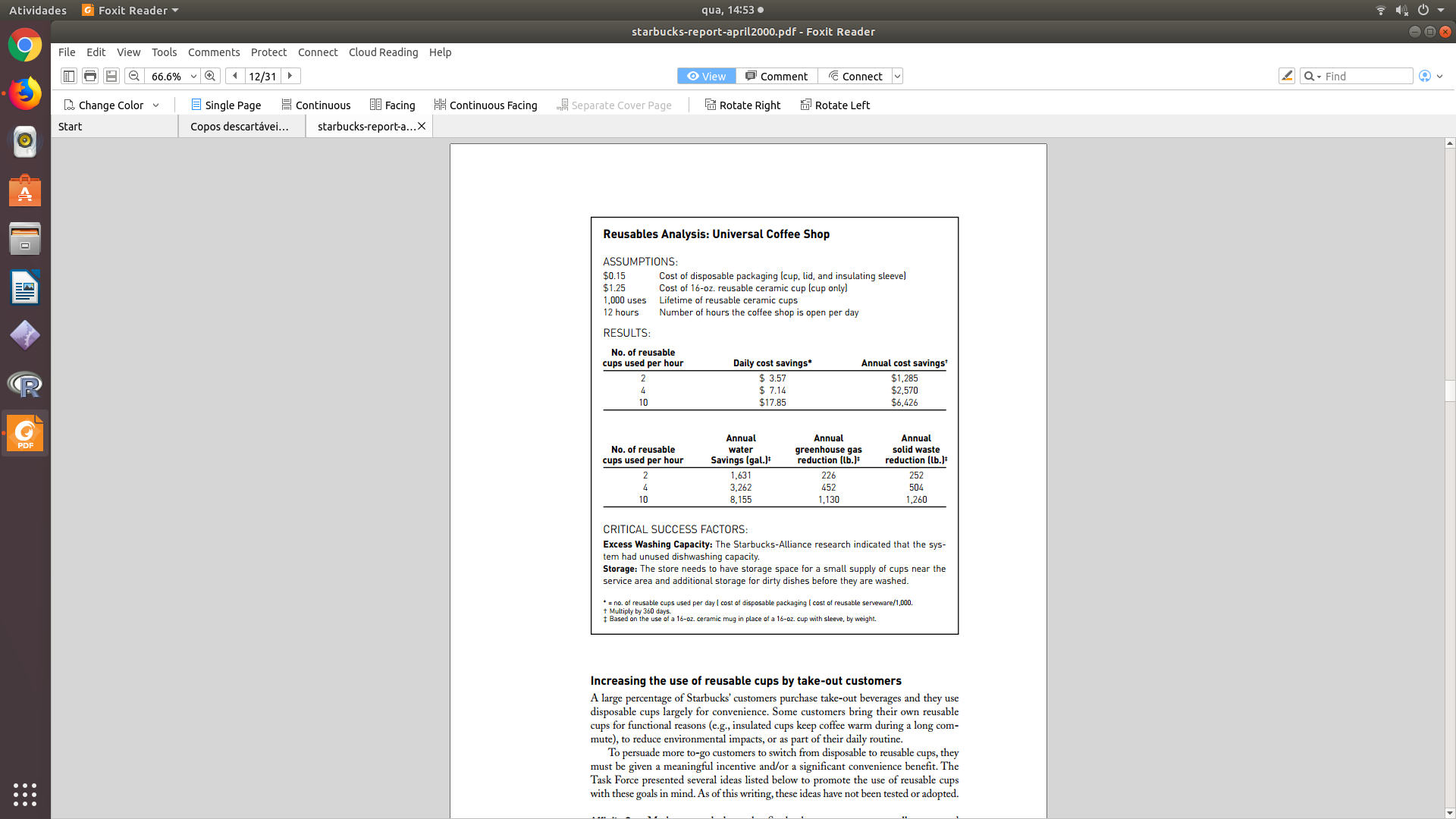 Custo de uma refeição no RU
Em restaurantes da universidade, preço médio é de R$ 17,51 por refeição; valor fica em R$ 10,02 em terceirizados (2014)
O custo elevado está diretamente relacionado aos salários pagos aos servidores que trabalham nas cozinhas da universidade, superiores ao valor de mercado - até quatro vezes maior, em alguns casos. O valor total também considera despesas com consumo de água, energia e gás.